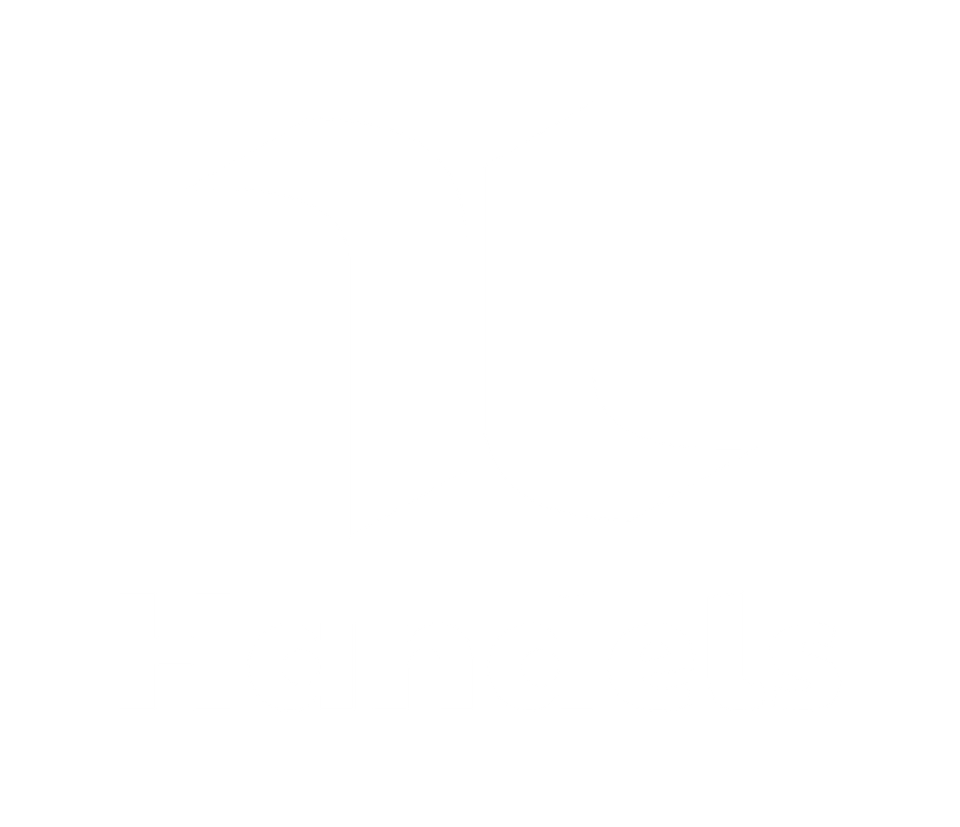 Trakasseri-barometern 2024
Rapport särskilt framtagen för Handelsanställdas förbund
Anton Wallin
Sonja von Lochow
September 2024
1
1
Rapportens struktur
Trakasseribarometern – syfte och metod
Definition av Handels målgrupp
De som utsätts för sexuella trakasserier
Attitydkoll: Är detta sexuella trakasserier?
Kränkningar och illabehandling 
Förövare och åskådare
Trakasseribarometern 2024
September 2024
2
Trakasseribarometern 2024, den fjärde rapporten
Metod, urval och mätperiod
18–65 år
Allmänheten Sverige 

6 943
Antal webbintervjuer
Om undersökningenVerian har samlat in onlinesvar från allmänheten, 18-65 år, via den slumpmässigt rekryterade Sifopanelen mellan 26 april och 20 maj 2024.
Resultatet har vägts i efterhand på kön, ålder och region för att spegla allmänheten i Sverige.
Antalet svar för respektive fråga står längst ner på respektive bild.
Rapporten redovisar skalfrågor som en sammanslagning av de positiva (4-5 alt. 3-4) respektive de negativa (1-2) andelarna, om inget annat anges.
SyfteTrakasseribarometern syftar till att med gemensamma resurser samla, skapa och sprida kunskap om förekomsten av trakasserier.
Det är ett viktigt arbete för att förstå graden av utsatthet, när trakasserier sker, vem som blir utsatt, av vem, hur det hanteras och vilket stöd anställda och chefer behöver.  
Insikterna från arbetet utgör ett konstruktivt underlag som ligger till grund för förändring och förbättring, för hela samhället.
Styrkan i samverkan2018 tog Verian initiativ till den första Trakasseribarometern i samverkan med några av Sveriges främsta forskare på området. Detta är den fjärde rapporten med följande deltagare (i bokstavsordning):
Handels 
IF Metall
Industriarbetsgivarna
Kommunal
LO
Unionen
Verian 
Samt forskarna
Fredrik Bondestam, Föreståndare Nationella sekretariatet för genusforskning, Göteborgs universitet
Susanna Toivanen, professor i sociologi, Mälardalens universitet
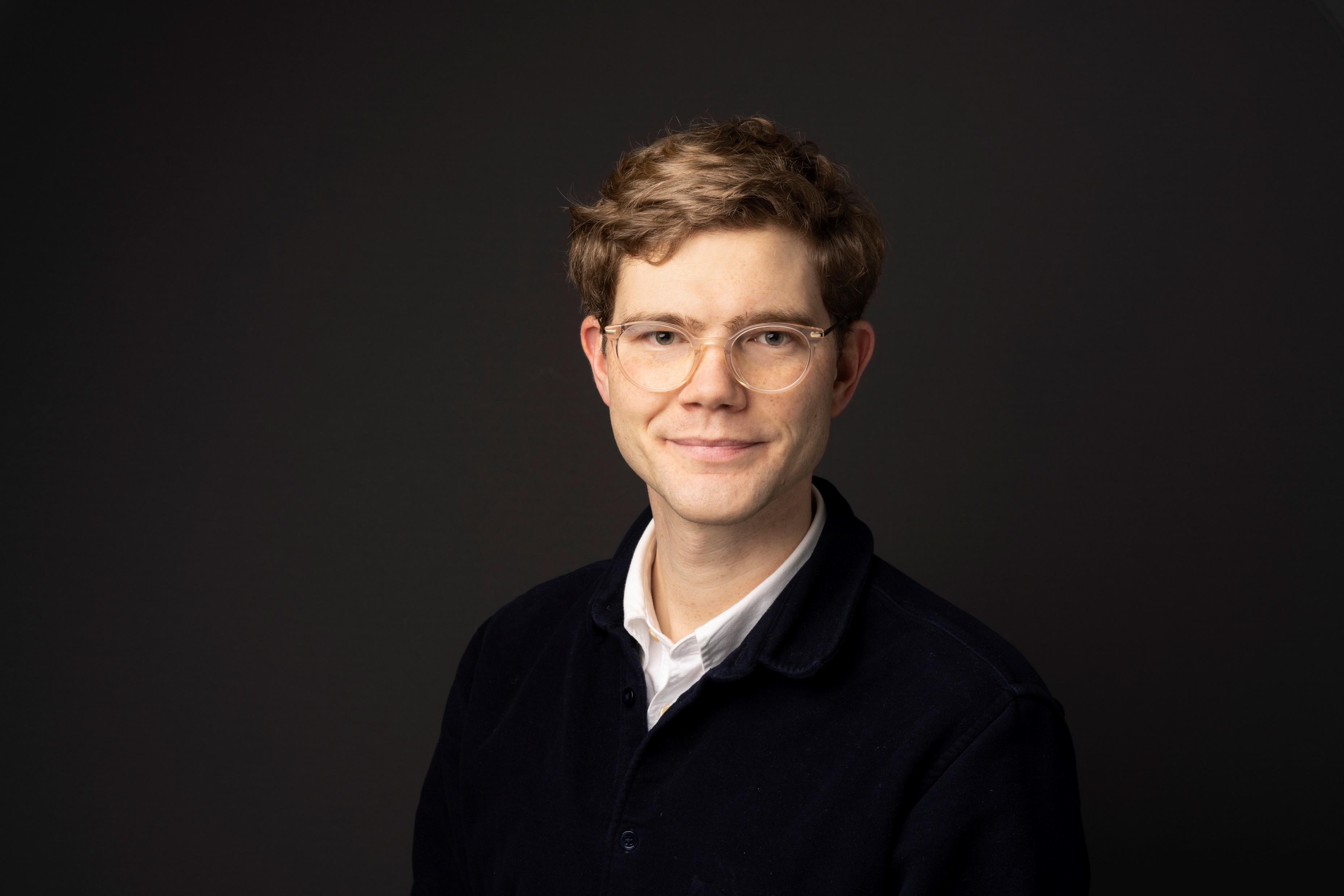 Kontakta gärna mig om Trakasseribarometern
Anton WallinProjektledareTelefon: +46 76 536 21 18E-mail: anton.wallin@veriangroup.com
Trakasseribarometern 2024
September 2024
3
Fördjupning Handels: 7 av 10 är kvinnor, var tredje under 30
Trakasseribarometern 2024, den fjärde rapporten
357
Antal intervjuer med anställda inom handel
31%
Av de intervjuade är medlemmar i Handels
77 %
Inom handeln har ett fysiskt kontaktyrke
Fokus: HandelsHandels är Sveriges tredje största LO-förbund med drygt 152 000 medlemmar. 
Omkring 70 procent av Handels medlemmar är kvinnor, nästan en tredjedel av medlemmarna är under 30 år och nära hälften är under 35.
Den här partsrapporten redovisar resultat ur Trakasseribarometern 2024 med fokus på Handels målgrupp. Totalt utgör de 7 procent av den yrkesverksamma allmänheten. 
I rapporten redovisar vi de generella mönstren för Handels målgrupp och jämför dem med den yrkesverksamma allmänheten i stort.

Trakasseribarometern är en gemensam satsning från akademin, näringsliv och organisationer för att skapa kunskap för ett tryggt och  inkluderande arbetsliv. 
Här finns den fullständiga rapporten av Trakasseribarometern 2024.
Definition av målgruppen i undersökningenSamtliga som har svarat något av följande ingår i Handels målgrupp:
Arbetar inom handeln
Är medlem i Handels
Handels är ett fackförbund som skulle passa för ens yrke

Målgruppen i siffror (%)
Trakasseribarometern 2024
September 2024
4
De som utsatts för sexuella trakasserier
Var sjunde yrkesarbetande har utsatts för sexuella trakasserier under de senaste 12 månaderna. Andelen är inte densamma när vi tittar på olika undergrupper, som unga, visstidsanställda eller de med utländsk härkomst.
Trakasseribarometern 2024
September 2024
5
Högre utsatthet för sexuella trakasserier i Handels målgrupp
Fördjupning för Handels: Utsatt för sexuella trakasserier senaste 12 månaderna
14%
13%
21%
13%
9%
15%
8%
17%
31%
16%
23%
20%
I ytterligare ett avseende sticker Handels målgrupp ut: 
En av fyra som arbetar på en kvinnodominerad arbetsplats inom handeln har utsatts för sexuella trakasserier de senaste 12 månaderna. På arbetsplatser där det är en jämn könsfördelning bland de anställda är andelen som utsatts 14%. I den övriga yrkesverksamma allmänheten finns det ingen skillnad i utsatthet i förhållande till andel män eller kvinnor på arbetsplatsen.
Handels målgrupp är i högre grad utsatt för sexuella trakasserier än totalen. Det hänger ihop med flera faktorer:
Var tredje Handels-svar (35%) är från en person som är 18-29 år. Det är väsentligen fler unga än i hela undersökningen, där bara var fjärde tillhör de yngsta (24%). 
Handels målgrupp sticker också ut eftersom de i större utsträckning är kvinnor (54% jämfört med totalen 49%). 
Att vara ung och kvinna innebär i sig en ökad risk för utsatthet.
Trakasseribarometern 2024
September 2024
6
Dessa löper större risk att utsättas för sexuella trakasserier
Riskgrupper
En av fem …
Mellan 18-29 år 
Utländsk bakgrund
Tidsbegränsad anställning
Upplevd funktionsnedsättning
Annan än heterosexuell

… har utsatts för sexuella trakasserier de senaste 12 månaderna.
Generellt beskriver de som tillhör riskgrupperna inom handeln en högre risk för utsatthet än totalen. 
3 av 10 unga (18-29 år: 31%)
3 av 10 med upplevd funktionsnedsättning (28%)
Men också chefer inom handeln – 3 av 10 (31%) – svarar att de utsatts för sexuella trakasserier. 
Den enda riskgrupp där andelen utsatta är lägre inom handeln, är de med en annan sexuell läggning än heterosexuella.
Andel som uppger att de blivit utsatta för sexuella trakasserier explicit och/eller något som kan betraktas som sexuella trakasserier i en arbetssituation under de senaste 12 månaderna
Andelar i %
Bas alla: 6731 intervjuer
Trakasseribarometern 2024
September 2024
7
Definition: Utsatt för sexuella trakasserier
Grova oönskade beteenden
Ovälkommen beröring av sexuell art som upplevts kränkande
Trots att du redan har sagt nej, fått uppre-pade förslag om att träffas på ett sätt som inte upplevts vara av ren vänskaplighet
Olämpliga närmanden av kollega i sociala nätverk såsom chattar och Facebook
Ovälkomna mejl eller sms från kollega av sexuell art som upplevts stötande
Någon som, på ett sätt som du upplevt sexuellt stötande, visat delar av sin kropp för dig
Sexuella inviter för att du ska få fördelar i ditt arbete
Någon som försökt tvinga till sig en sexuell handling med dig
Någon som försökt tvinga till sig en sexuell handling med dig när du endera sovit eller varit påverkad av alkohol/droger
Någon som tvingat till sig en sexuell handling med dig
Någon som visar bilder av sexuell natur på ett sätt som varit oönskat
Vi baserar nyckeltalet utsatthet för sexuella trakasserier på svaren från dessa två frågor:
1. De som blivit utsatta för sexuella trakasserier och känt igen det som sådant. 
2. De som utsatts för något av de grova oönskade beteenden men inte känt igen det som sexuella trakasserier (listas här till höger).
De som har utsatts för både 1 och 2 ovan räknas givetvis bara en gång. 
Detta gör vi för att förstå graden av utsatthet till fullo. Om vi enbart nöjt oss med svaren från dem som själva identifierat att de faktiskt utsatt för sexuella trakasserier, skulle bilden av nuläget skeva.
Totalt har var sjunde, 14%, utsatts för sexuella trakasserier de senaste 12 månaderna
2. Jag har utsatts för ett grovt oönskat beteende
1. Jag har utsatts för sexuella trakasserier
Trakasseribarometern 2024
September 2024
8
Grova oönskade beteenden som är sexuella trakasserier
Jämförelse Handels målgrupp med totalen
10%
9%
9%
6%
6%
5%
6%
5%
4%
3%
7%
4%
4%
5%
4%
3%
2%
2%
2%
2%
Har du de senaste 12 månaderna i och kring din arbetssituation varit med om något av följande och, om så är fallet, hur ofta ...?
Trakasseribarometern 2024
September 2024
9
Är detta sexuella trakasserier?
Sexuella trakasserier som attitydfråga. Vad tycker den yrkesarbetande allmänheten är okej att säga och göra, även det inte uppskattas av den som står i fokus för uppmärksamheten?
Trakasseribarometern 2024
September 2024
10
Attityder: Är detta sexuella trakasserier, tycker du?
Fördjupning för Handels
Ja, det här är sexuella trakasserier, tycker jag
Allmänhetens attityder har förändrats. 
Sedan den första Trakasseribaro-metern 2018 har allmänhetens medvetenhet ökat om att vissa beteenden kan uppfattas som kränkande. Allt fler tycker nu det är att betrakta som sexuella trakasserier att krama någon, säga till någon att hen är snygg, att hen är sexig eller upprepat kommentera någons klädsel, om man inte säkert vet att det är uppskattat.  

Skillnaden mellan kvinnors och mäns attityder är som störst vid skämt med sexuella inslag och att säga till någon att hen är sexig. 

Det finns inga signifikanta skillnader mellan Handels målgrupp och den yrkesverksamma allmänheten i stort.
Anser du att följande ageranden är att betrakta som sexuella trakasserier, om det inte är säkert att det är uppskattat?Andel i procent
Bas: 6682 intervjuer, De som har haft en anställning under de senaste 12 månaderna. Svarsalternativ: Ja, Nej, Vet ej/Vill ej uppge
Trakasseribarometern 2024
September 2024
11
Kränkningar och illabehandling
En arbetsplats där chefer och kollegor uppmärksammar och hanterar illabe-handling kränkningar generellt, förebygger också sexuella trakasserier. Där de anställda tillåts reagera på missförhållanden, har tystnadskulturen ingen plats.
Trakasseribarometern 2024
September 2024
12
Kränkningar och illabehandling
Jämförelse Handels målgrupp med totalen
58%
80%
74%
48%
39%
34%
33%
34%
34%
31%
55%
55%
39%
37%
29%
26%
20%
21%
8%
8%
Andel som under de senaste 12 månaderna i och kring arbetssituationen varit med om något av följande. Summering
Trakasseribarometern 2024
September 2024
13
Kränkningar och illabehandling inom handeln
Fördjupning för Handels
58%
Den som utsätter någon för kränkningar, illabehandling eller trakasserier är oftast en kollega men i vissa sektorer är också tredje person en förekommande förövare. Handeln är en sådan sektor. 
Nästan 6 av 10 inom handeln uppger att de blivit kränkt eller illa behandlade av tredje person, i en arbetssituation och under de senaste 12 månaderna. 
De mer utsatta grupperna återkommer även här:
Inom handeln har 63 procent av kvinnorna utsatts av tredje person jämfört med 53 procent av männen. I båda fallen är anställda inom handeln mer utsatta än totalen (kvinnor 55%, män 42%).
Än högre är andelen utsatta unga i handeln (70%) 18-29 år, men jämfört med totalen är även de som är äldre i högre grad utsatta (55% för gruppen 30-49 år samt 48% över 50 år).
Alla skillnader mellan handeln och totalen är statistiskt tillförlitliga (signifikanta). 
Det är också en högre andel inom handeln som uppger att de blivit utsatta för kommentarer om deras fysiska utseende som gjort att de känt obehag (26%), jämfört med den övriga yrkesverksamma allmänheten (21%). Kvinnorna i handeln är återigen överrepresenterade: 3 av 10 jämfört med 2 av 10 bland männen.
Av de som arbetar inom handeln och blivit kränkt eller illa behandlad av tredje person (totalen 47%)
63%
53%
Kvinnor inom handeln som utsatts av tredje person (totalen 55%)
Män inom handeln som utsatts av tredje person (totalen 42%)
Trakasseribarometern 2024
September 2024
14
Förövare och åskådare
Svaren i Trakasseribarometern vittnar om att det finns många förövare och sannolikt ännu fler vittnen till de trakasserier, kränkningar och den illabehandling som sker i det svenska arbetslivet. Vilka är de?
Trakasseribarometern 2024
September 2024
15
Åskådarna är många – 1 av 10 känner till en utsatt kollega
En av tio

… har sett eller hört om en kollega som utsatts. 

Det är nästan fyra gånger så många som faktiskt svarat ja på den direkta frågan om de utsatts för sexuella trakasserier.
Har du under de senaste 12 månaderna någon gång sett eller hört att någon kollega till dig utsatts för sexuella trakasserier i eller kring sin arbetssituation?
Andelar i %
Bas: 6684 intervjuer, De som har haft en anställning under de senaste 12 månaderna.
Trakasseribarometern 2024
September 2024
16
Kund lika vanlig förövare som kollega inom handeln
Fokus Handels
Vem eller vilka utsatte dig? Flera val möjliga. Andelar i %Klamrar och bubblor redovisar andel utsatta från arbetskamrat eller tredje person
Totalt svenska yrkesarbetande
Inom handeln
63%
46%
34%
45%
Bas: 1311 intervjuer, De som svarat att de blivit utsatt sexuella trakasserier, grova oönskade beteenden eller diskriminering utifrån diskrimineringsgrunderna under senaste 12 månaderna
Trakasseribarometern 2024
September 2024
17
Kvinnor trakasseras eller diskrimineras oftare av tredje person
Jämförelse på totalnivå
Vem eller vilka utsatte dig? Flera val möjliga. Andelar i %Klamrar och bubblor redovisar andel utsatta från arbetskamrat eller tredje person
Kvinnor utsätts av …
Män utsätts av …
63%
62%
37%
30%
Bas: 1311 intervjuer, De som svarat att de blivit utsatt sexuella trakasserier, grova oönskade beteenden eller diskriminering utifrån diskrimineringsgrunderna under senaste 12 månaderna
Trakasseribarometern 2024
September 2024
18
Bilden av chefen som aktör skevar – de utsatta berättar inte
Resultat på totalnivå
7 av 10

Sju av tio hyser förtroende för att ens närmaste chef skulle hantera situationen bra om hen fick kännedom om fall av trakasserier eller sexuella trakasserier. 

Det är en hög andel och ser liknande ut oavsett ålder eller kön.
Varannan väljer att inte berätta alls
Samtidigt som majoriteten hyser förtroende för chefen, väljer de utsatta i högst utsträckning att berätta för ingen eller för en kollega. 
Bara 1 av 5 berättar för sin chef att de utsatts för sexuella trakasserier, grova oönskade beteenden eller annan diskriminering. 
Ännu färre, under 1 av 20 som utsatts, berättar för en fackligt förtroendevald.
Varannan chef vidtog åtgärder
Bland dem som utsatts för sexuella trakasserier och även berättade för sin chef, arbetsledare eller HR vad som hänt, upplever bara varannan att arbetsgivaren vidtog åtgärder efteråt. 
Av dessa var det i sin tur bara varannan som var nöjd med hanteringen efteråt.
Trakasseribarometern 2024
September 2024
19
Hälften berättar inte för någon att de utsatts
Fokus Handels
Varannan berättar inte för någon att de utsatts för trakasserier på jobbet. 
Var tionde svarar på en direkt fråga att de sett eller hört om en kollega som utsatts för sexuella trakasserier.
Om målet är en trygg arbetsmiljö måste tystnadskulturen brytas. Den omfattar inte bara den som utsätts, utan också de kollegor och chefer som faktiskt uppmärksammar trakasserierna men inte agerar.
Tystnaden blir ett gömställe för förövaren.
Informerade du någon/några av följande om detta?
Andelar i %
Totalt: Vem fick veta om det som skett?
Handeln: Vem fick veta om det som skett?
Bas: 1311 intervjuer, Har blivit utsatt för sexuella trakasserier, grova oönskade beteenden eller diskriminering utifrån diskrimineringsgrunderna under senaste 12 månaderna
Trakasseribarometern 2024
September 2024
20
Detta är en del av Trakasseribarometern 2024
www.veriangroup.com/se
Den kompletta rapporten och de tre tidigare finns på vår sajt. Där finns också den finska och norska motsvarigheten, från 2023.
© 2024 Verian Group. All rights reserved. Please see www.veriangroup.com for further details.